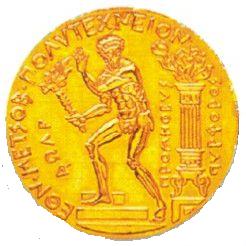 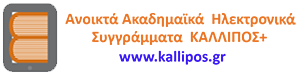 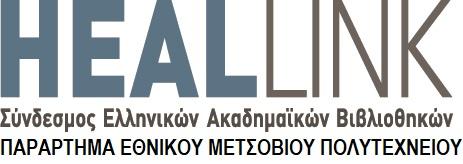 ΑΝΟΙΚΤΑ ΑΚΑΔΗΜΑΪΚΑ ΗΛΕΚΤΡΟΝΙΚΑ ΣΥΓΓΡΑΜΜΑΤΑ  («ΚΑΛΛΙΠΟΣ+») Ενημερωτική παρουσίασηΟκτώβριος 2020
Γενικά στοιχεία του Έργου 
Νέες Προσκλήσεις - Μητρώο – Υποβολή προτάσεων – Αποζημιώσεις
Η Δράση ΚΑΛΛΙΠΟΣ – δύο βασικές αρχές
Η ανοικτή γνώση αυξάνει με ρυθμό εκθετικό 
και έχει ισχύ πολλαπλασιαστική 

Το προϊόν της δημόσιας χρηματοδότησης 
			                     διαθέσιμο σε
πρέπει να είναι ελεύθερα                                            ΟΛΟΥΣ
  				        προσβάσιμο από
Η Δράση ΚΑΛΛΙΠΟΣ   (συνέχεια)
Στόχος: Η παραγωγή και διάθεση Ανοικτών Ακαδημαϊκών Συγγραμμάτων
Εφάπαξ συγγραφική αμοιβή
Διάθεση χωρίς περιορισμούς χρήσης, μέσω ηλεκτρονικού Αποθετηρίου
Πρώτο έργο: 2013-2015
Χρηματοδότηση από το ΕΣΠΑ – ΕΠ «Εκπαίδευση και Διά Βίου Μάθηση» (ΥΠΑΙΘ)
520 ακαδημαϊκά συγγράμματα προπτυχιακού επιπέδου, στην ελληνική γλώσσα
Όλες οι Θεματικές περιοχές – συμμετοχή από 35/36 ΑΕΙ
Δίκτυο ~3000 συντελεστών (~2000 συγγραφέων, συν-συγγραφέων)
Η Δράση ΚΑΛΛΙΠΟΣ – στατιστικά χρήσης
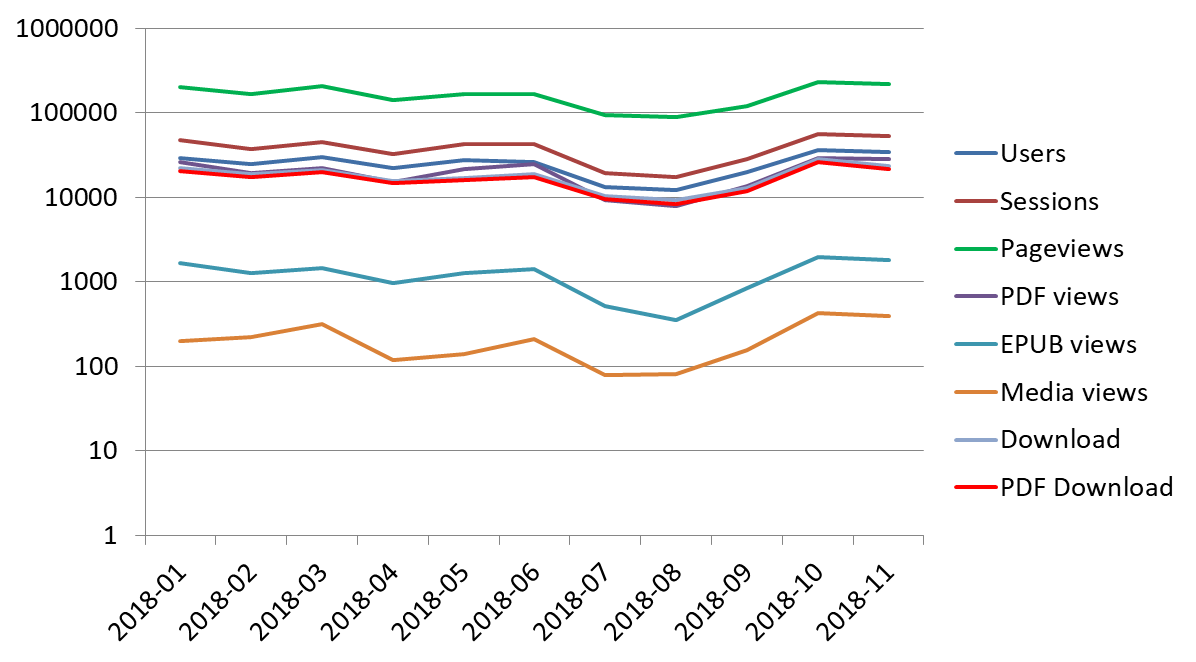 Η Δράση ΚΑΛΛΙΠΟΣ – στατιστικά χρήσης 2019-2020
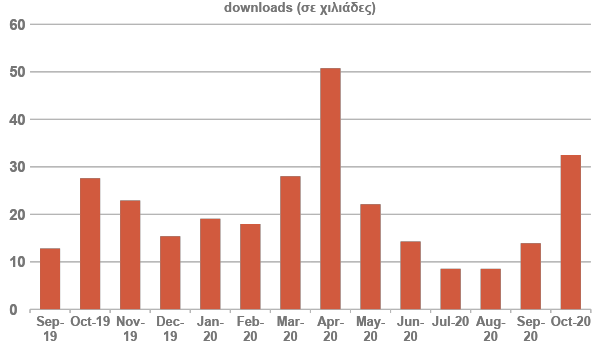 Αύξηση λόγω κορονοϊού
Η Δράση ΚΑΛΛΙΠΟΣ – στατιστικά χρήσης 2019-2020
30%
Ηλικία
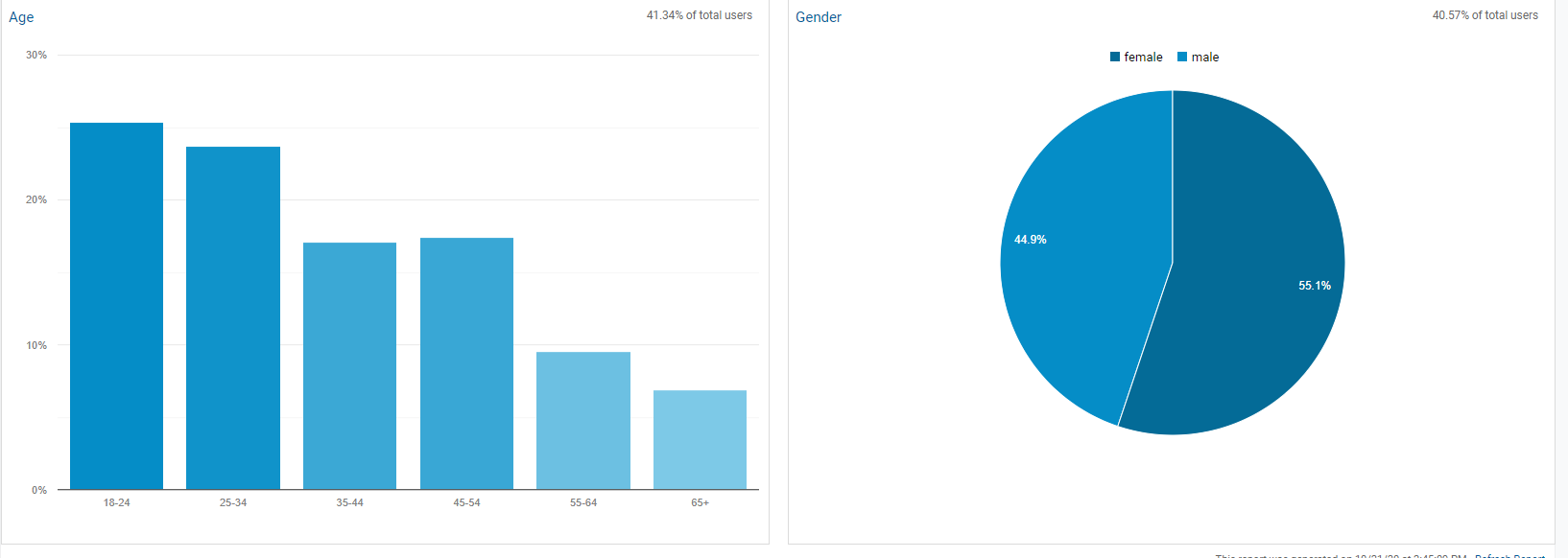 Φύλο
20%
10%
15-24         25-34         35-44        45-54         55-44          65+
Το νέο Έργο, ΚΑΛΛΙΠΟΣ+
Συγγραφή έως οκτακοσίων (800) νέων ακαδημαϊκών συγγραμμάτων ανοικτής πρόσβασης – Στο τέλος του έργου το Αποθετήριο ΚΑΛΛΙΠΟΣ θα περιέχει, κατά προσέγγιση, 1.400 ψηφιακά συγγράμματα.
Βασική αρχή, και πάλι, είναι η Ανοικτότητα του περιεχομένου – Άδειες Creative Commons (CC).
Φορέας Υλοποίησης είναι ο ΕΛΚΕ ΕΜΠ και το Παράρτημα του Συνδέσμου Ελληνικών Ακαδημαϊκών Βιβλιοθηκών (ΣΕΑΒ) στο ΕΜΠ (Μονάδα Εκδόσεων).
Φορέας Λειτουργίας (και κάτοχος των δικαιωμάτων του υλικού που θα παραχθεί) παραμένει ο ΣΕΑΒ.
ΚΑΛΛΙΠΟΣ+ - Οργάνωση
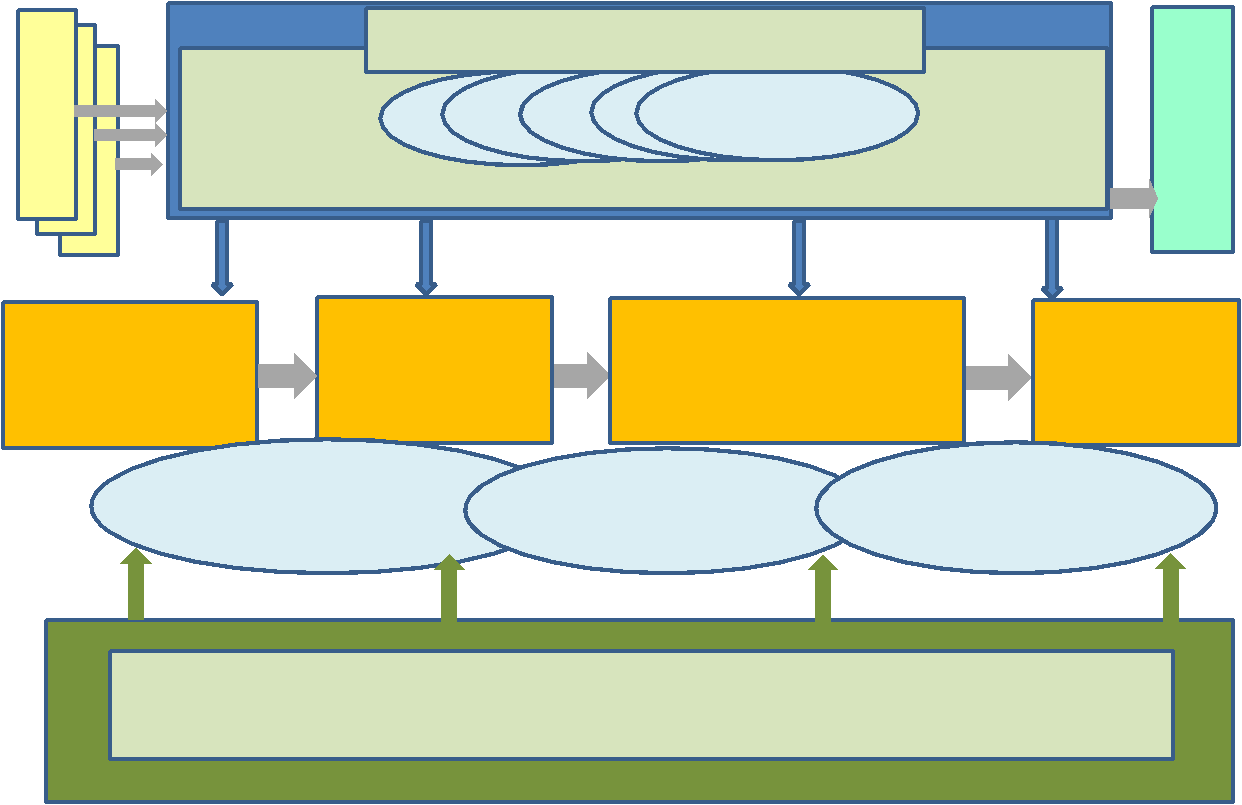 ΚΑΛΛΙΠΟΣ+ - Θεματικές περιοχές
Θεματική Περιοχή 1 - I. Μαθηματικά και Πληροφορική - (Mathematics and Computer Science)
Θεματική Περιοχή 2 - II. Φυσικές Επιστήμες και Γεωπονικές Επιστήμες (Natural Sciences and Agricultural Sciences)
Θεματική Περιοχή 3 - III. Επιστήμες Μηχανικών και Τεχνολογία - (Engineering and Technology)
Θεματική Περιοχή 4 - IV. Ιατρική και Επιστήμες Υγείας, Επιστήμες Ζωής, Βιολογικές Επιστήμες - (Medicine and Health Sciences, Life Sciences, Biological Sciences)
Θεματική Περιοχή 5 - V. Δίκαιο και Κοινωνικές Επιστήμες - (Law and Social Sciences)
Θεματική Περιοχή 6 - VI. Ανθρωπιστικές Επιστήμες και Τέχνες - (Humanities and Arts)
Θεματικές περιοχές
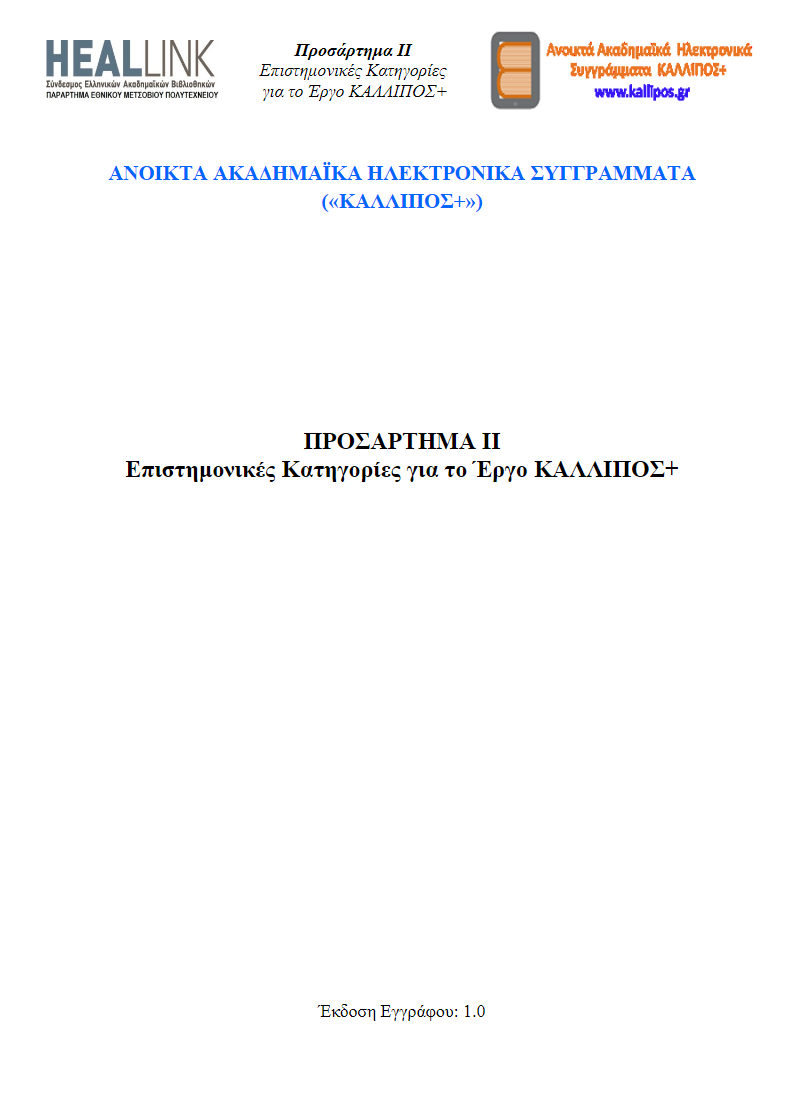 Στο Προσάρτημα ΙΙ των Προσκλήσεων εμπεριέχονται αναλυτικά όλες οι επιστημονικές κατηγορίες ανά Θεματική Περιοχή.
Κατηγορίες συγγραμμάτων που χρηματοδοτούνται
Νέο Σύγγραμμα-Εγχειρίδιο για Προπτυχιακά και Μεταπτυχιακά μαθήματα
Μετάφραση (στα ελληνικά) ανοικτού ξενόγλωσσου συγγράμματος (textbook) ή/και σύνθεση από περισσότερες πηγές ανοικτού περιεχομένου
Μονογραφία
Εκτενής Βιβλιογραφικός Οδηγός
Συγγράμματα υψηλής προτεραιότητας και Συγγράμματα ειδικού σκοπού
Συγγραφή και σε άλλη γλώσσα (πλην της ελληνικής) 
για Μεταπτυχιακά μαθήματα και μαθήματα Ξένων Γλωσσών
και για Προπτυχιακά, μετά από έγκριση της ΕΕΣΑ
Νέο Σύγγραμμα-Εγχειρίδιο - Προπτυχιακά & Μεταπτυχιακά
Κάλυψη της ύλη ενός εξαμηνιαίου Προπτυχιακού ή Μεταπτυχιακού μαθήματος.
10-12 κεφάλαια αυτοτελή κεφάλαια, ένα για κάθε διδακτική εβδομάδα – Μαθησιακά αντικείμενα - 250-400 σελίδες.
Γλώσσας γραφής κυρίως η ελληνική   (άλλη γλώσσα: για μαθήματα Ξένων Γλωσσών/Φιλολογιών, καθώς και για Μεταπτυχιακά μαθήματα – και για Προπτυχιακά μαθήματα, μετά από έγκριση).
Σύνδεση με Προπτυχιακό ή Μεταπτυχιακό μάθημα ή/και διανεμόμενο έντυπο σύγγραμμα, με ένδειξη ποσοστού κάλυψης της αντίστοιχης ύλης.
Μορφότυπος τελικού συγγράμματος: pdf.
Μορφότυπος λοιπών παραδοτέων: Microsoft Word, Latex κλπ., με τα σχήματα και τις εικόνες σε επαρκή ανάλυση κλπ.
Μετάφραση
Πρόκειται για συγγράμματα/βιβλία που θα προέλθουν από τη μετάφραση ξενόγλωσσων συγγραμμάτων τα οποία διατίθενται με κάποια από τις άδειες Ανοικτού Περιεχομένου (πχ. άδειες Creative Commons / CC) και επιτρέπουν τη δημιουργία παράγωγων έργων όπως οι Μεταφράσεις.
Το Έργο μπορεί να παρέχει ενδεικτικό κατάλογο (λίστα) με συλλογές τίτλων.
Μονογραφία
Πρόκειται για επιστημονική μελέτη στην οποία ο Συγγραφέας πραγματεύεται ένα μόνο θέμα, κατά τρόπο πλήρη, ολοκληρωμένο και διεξοδικό. 
Μπορεί να είναι ειδικό αντικείμενο/πρόβλημα, αρκεί η ανάπτυξη του θέματος να είναι πλήρης, ολόπλευρη και εξαντλητική.
Κάλυψη της ύλη ενός εξαμηνιαίου Μεταπτυχιακού μαθήματος.
Μέγεθος: 250-300 σελίδες.
Εκτενής Βιβλιογραφικός Οδηγός
Πρόκειται για εκτενή επισκόπηση/ανάλυση της βιβλιογραφίας (βιβλίων, tutorial papers, ιστοσελίδων και άλλων πηγών), η οποία θεωρείται καθοριστική για τη διαμόρφωσή ενός σημαντικού γνωστικού πεδίου. 
Οργάνωση-Δομή: 
(α) Εκτενής εισαγωγή στο γνωστικό αντικείμενο αναφοράς
(β) Επισκόπηση/ανάλυση βιβλίων/μονογραφιών 
(γ) Επισκόπηση/ανάλυση survey ή tutorial papers
Μέγεθος: 120-150 σελίδες.
Συγγράμματα υψηλής προτεραιότητας
Στην κατηγορία αυτή εντάσσονται νέα συγγράμματα και μεταφράσεις ανοικτών ξενόγλωσσων textbooks που προορίζονται για χρήση ως διδακτικά εγχειρίδια σε πολυπληθή μαθήματα ή/και σε πολλά Πανεπιστημιακά Τμήματα.
Αξιολόγηση κατά προτεραιότητα – Μεγαλύτερη χρηματοδότηση.
Συγγράμματα ειδικού σκοπού
Ειδικής χρησιμότητας για το Έργο συνολικά ή για μια Θεματική Περιοχή
Πχ. Τεχνικοί Οδηγοί για τη χρήση εργαλείων/πλατφορμών ηλεκτρονικής συγγραφής και έκδοσης  
Ανατίθενται (μετά από εισήγηση) από την ΕΕΣΑ
Προϋπολογισμός – Κατανομή κατηγοριών δαπανών συγγραμμάτων
ΠΡΟΣΚΛΗΣΕΙΣ – ΔΙΚΑΙΟΥΧΟΙ – ΕΓΓΡΑΦΗ ΣΤΟ ΜΗΤΡΩΟ – 
ΥΠΟΒΟΛΗ ΠΡΟΤΑΣΗΣ – ΑΠΟΖΗΜΙΩΣΗ
Προσκλήσεις
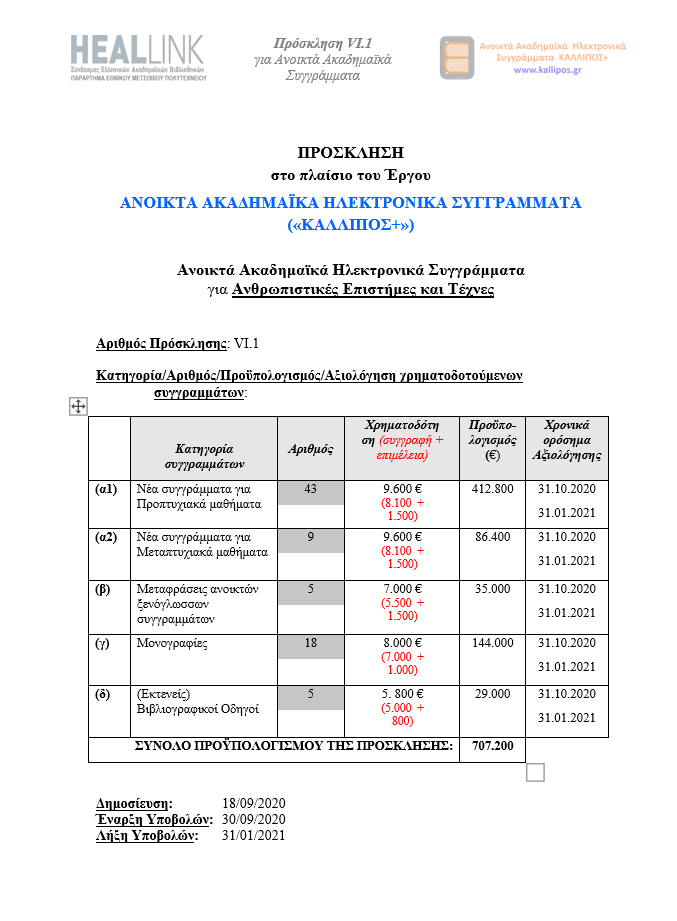 1η Πρόσκληση (X.1 όπου Χ = I ως VI – Θεματικές Περιοχές)
Δημοσίευση:			18/09/2020
Έναρξη Υποβολών:		5/10/2020
1ο ορόσημο Αξιολόγησης:	31/10/2020
2ο ορόσημο Αξιολόγησης:	31/01/2021
2η Πρόσκληση
Μέσα στο 2021
Ανακατανομή με βάση τη συμμετοχή στην 1η Πρόσκληση
Αριθμός συγγραμμάτων ανά Κατηγορία και ανά Πρόσκληση
Δικαιούχοι - Ρόλοι
* Mε την προϋπόθεση ότι είναι κάτοχοι Διδακτορικού ή άλλου μεταπτυχιακού τίτλου και προσφέρουν αυτοδύναμη διδασκαλία, έχοντας ενεργή σύμβαση/ανάθεση.
** Με την προϋπόθεση ότι είναι κάτοχοι Διδακτορικού ή άλλου μεταπτυχιακού τίτλου συναφούς αντικειμένου.
*** Με την προϋπόθεση ότι είναι κάτοχοι Διδακτορικού με απονομή την τελευταία 8-ετία και η Πρότασή τους αφορά την κατηγορία συγγραμμάτων «Εκτενείς Βιβλιογραφικοί Οδηγοί». Στην προτεινόμενη Συγγραφική Ομάδα θα πρέπει να περιλαμβάνεται ο Επιβλέπων Καθηγητής της διδακτορικής διατριβής ή άλλος Καθηγητής συναφούς αντικειμένου.
Αριθμός προτάσεων – Χρηματοδοτήσεων – Ανώτατα όρια
Κάθε υποψήφιος συγγραφέας μπορεί να υποβάλει ως Κύριος Συγγραφέας (ή να συμμετάσχει ως Συν-συγγραφέας) σε περισσότερες από μία Προτάσεις. 
Παράλληλα, κάθε Κύριος Συγγραφέας μπορεί να χρηματοδοτηθεί μόνο για μία Πρόταση, εκτός από τους Καθηγητές και υπηρετούντες Λέκτορες, οι οποίοι μπορούν να χρηματοδοτηθούν και για δύο Προτάσεις τους.
Το ανώτατο όριο αμοιβών που μπορεί να λάβει ένα φυσικό πρόσωπο ως Συγγραφέας (Κύριος ή Συν-συγγραφέας) ορίζεται στις δέκα πέντε χιλιάδες ευρώ (€15.000).
Το ανώτατο όριο αμοιβών για τις δραστηριότητες Συγγραφέα ή/και Αξιολογητή στο πλαίσιο του Έργου και καθόλη τη διάρκειά του ορίζεται στις είκοσι χιλιάδες ευρώ (€20.000).
Συγγραφική Ομάδα
Η συγκρότηση της Συγγραφικής Ομάδας είναι αποκλειστική ευθύνη του Κύριου Συγγραφέα και αποτελεί Κριτήριο Αξιολόγησης. 
Ο Κύριος Συγγραφέας μπορεί να συμπεριλάβει στη Συγγραφική Ομάδα Συν-συγγραφείς για την από κοινού ανάπτυξη του περιεχομένου των βιβλίων.
Όσοι συμμετέχουν στη Συγγραφική Ομάδα (συμπεριλαμβανομένου και του Κύριου Συγγραφέα) θα πρέπει να είναι εγγεγραμμένοι στο Μητρώο του Έργου.
Ο Κύριος Συγγραφέας μπορεί να συμπεριλάβει και Συν-συγγραφείς εκτός Μητρώου χωρίς αμοιβή.
Δεν υπάρχει ο ρόλος του Κριτικού Αναγνώστη. Μπορεί να περιληφθεί στη Συγγραφική Ομάδα με επιλογή του Κύριου Συγγραφέα.
Τεχνικές προδιαγραφές βιβλίων - Παραδοτέα
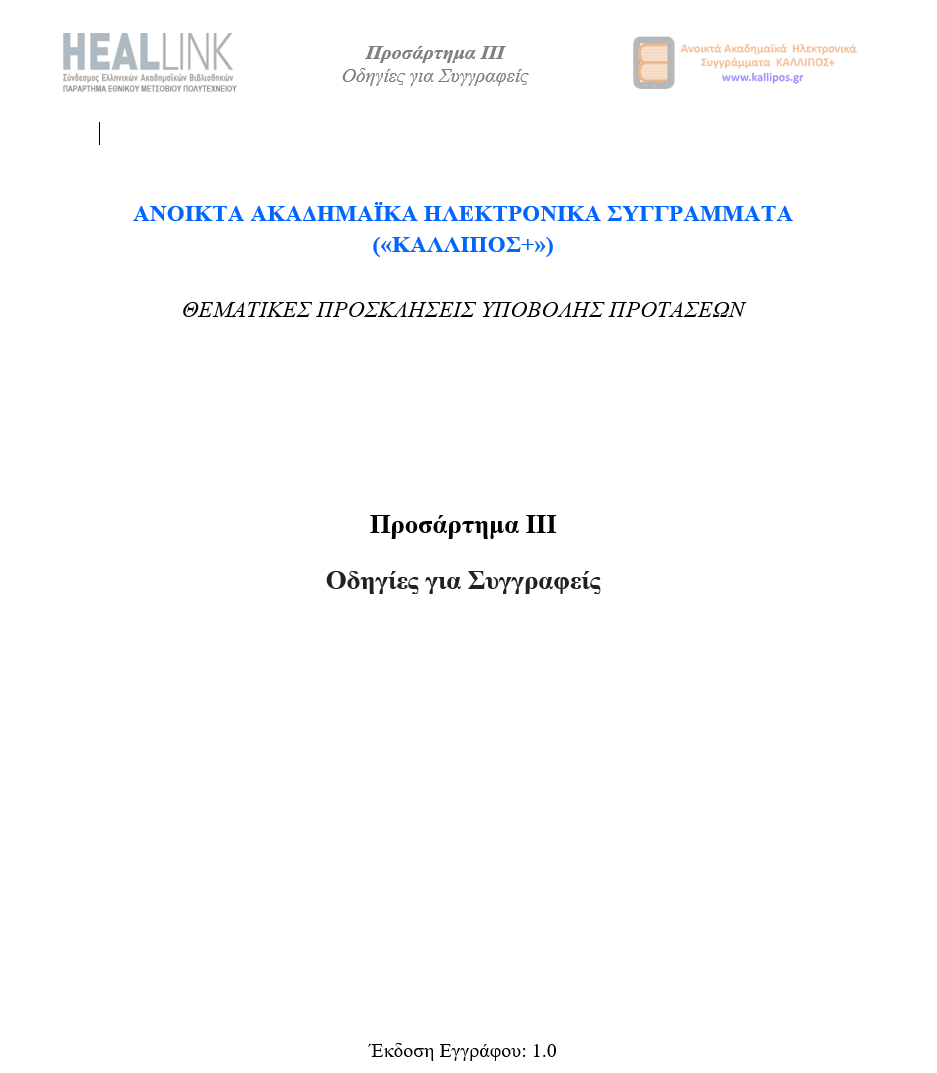 Οι υποψήφιοι Συγγραφείς πρέπει να ακολουθούν και να τηρούν τις τεχνικές προδιαγραφές, όπως αυτές προσδιορίζονται αναλυτικά στο Προσάρτημα III. 
Παράδοση «ανοικτών» αρχείων – σχημάτων – εικόνων κλπ.
Ενημέρωση κατά τη διάρκεια της συγγραφικής προσπάθειας από την ΚΟΥ για τεχνικά και νομικά ζητήματα 
Οι λοιπές τεχνικές / γλωσσικές εργασίες αποτελούν αποκλειστική αρμοδιότητα του Έργου.
Χρονική διάρκεια
Η μέγιστη διάρκεια για τη συγγραφή ενός ηλεκτρονικού βιβλίου είναι οι δέκα οκτώ (18) μήνες, ενώ η ελάχιστη διάρκεια είναι οι τέσσερις (4) μήνες.
Για την καλύτερη εποπτεία της εξέλιξης της συγγραφικής δραστηριότητας, ο Κύριος Συγγραφέας οφείλει να παραδώσει το 50% του περιεχομένου του υπό ανάπτυξη βιβλίου στο μέσο του χρονοδιαγράμματος, όπως αυτό θα έχει οριστεί στην εγκεκριμένη Πρόταση του Κύριου Συγγραφέα.
Χρηματοδότηση – Επιλέξιμες δαπάνες
Η κατανομή της Αμοιβής Συγγραφής μεταξύ των Συν-συγγραφέων και η διαχείρισή της αποτελούν αποκλειστική ευθύνη του Κύριου Συγγραφέα.
Οι επιλέξιμες δαπάνες αφορούν αποκλειστικά την αμοιβή συγγραφικής δραστηριότητας των Κύριων Συγγραφέων και Συν-συγγραφέων
Η αρμόδια Θεματική Επιτροπή, μετά από εισήγηση των Αξιολογητών μιας Πρότασης, έχει το δικαίωμα να τροποποιήσει τον αιτούμενο προϋπολογισμό.
Στο μέσο του χρονοδιαγράμματος και με την παράδοση του 50% του προβλεπόμενου υλικού είναι δυνατόν να αποδεσμεύεται το 40% της χρηματοδότησης, ενώ το υπόλοιπο 60% θα δίνεται με τη λήψη των τελικών Παραδοτέων.
Αποζημιώσεις
Καθηγητής ή Λέκτορας εν ενεργεία της ημεδαπής
Απαλλασσόμενο από ΦΠΑ, χωρίς φύλλα χρονοχρέωσης
Αμοιβή επιμεριζόμενη ανά μήνα, μέχρι το επιτρεπόμενο ύψος των συνολικών μηνιαίων μεικτών τακτικών αποδοχών
Αμοιβή από τον οικείο ΕΛΚΕ [με τήρηση των νόμιμων ορίων αμοιβών ]
Αποζημιώσεις  (συνέχεια)
Λοιποί Δημόσιοι Υπάλληλοι ΝΠΔΔ (Διδάσκοντες ΠΔ 407, Επιστημονικοί και Εργαστηριακοί συνεργάτες, Ερευνητές, ΕΕΠ, ΕΔΙΠ, ΕΤΕΠ)
Η καταβολή της αμοιβής γίνεται με 
Απόδειξη επαγγελματικής δαπάνης 
Προσκόμιση βεβαίωσης απογραφής από τον ΕΦΚΑ
Προσκόμιση άδειας υπηρεσιακού και βεβαίωσης από την οικεία οικονομική υπηρεσία του προσώπου που θα λάβει την αμοιβή περί μη υπέρβασης του νόμιμου ορίου αποδοχών
Αποζημιώσεις  (συνέχεια)
Ιδιωτικοί Υπάλληλοι χωρίς ΤΠΥ (Διδάσκοντες ΠΔ 407, Επιστημονικοί και Εργαστηριακοί συνεργάτες, Ερευνητές)
Η καταβολή της αμοιβής γίνεται με 
Απόδειξη επαγγελματικής δαπάνης 
Προσκόμιση βεβαίωσης απογραφής από τον ΕΦΚΑ
Όριο 10.000 ευρώ
Αποζημιώσεις  (συνέχεια)
Συνταξιούχοι – Ομότιμοι Καθηγητές
Η καταβολή της αμοιβής γίνεται με απόδειξη επαγγελματικής δαπάνης μετά την προσκόμιση βεβαίωσης απογραφής από τον ΕΦΚΑ και απόφασης περί περικοπής της σύνταξης από κάθε φορέα ασφάλισης του Συνταξιούχου Καθηγητή.
Η σύμβαση δύναται να καταχωρίζεται με το πρωτοκολλημένο αίτημα του Συνταξιούχου προς τους φορείς κοινωνικής ασφάλισης, αλλά για την πληρωμή απαιτείται υποχρεωτικά η απόφαση των φορέων για την περικοπή της σύνταξης. 
Η δυνατότητα αμοιβής με απόδειξη επαγγελματικής δαπάνης για Συνταξιούχους αφορά αποκλειστικά και μόνο τη δραστηριότητα συγγραφής βιβλίου.
Αποζημιώσεις
Ελεύθεροι Επαγγελματίες με ΤΠΥ (Διδάσκοντες ΠΔ 407, Επιστημονικοί και Εργαστηριακοί συνεργάτες, Ειδικοί επιστήμονες με Διδακτορικό τίτλο)
Η καταβολή της αμοιβής γίνεται έναντι Τιμολογίου Παροχής Υπηρεσιών με ΦΠΑ
Πνευματικά δικαιώματα – Ανοικτή Πρόσβαση
Ο συγγραφέας θα παραχωρεί στον ΣΕΑΒ την αποκλειστική Άδεια Εκμετάλλευσης του έργου του, με την οποία του επιτρέπει να ασκήσει ορισμένες από τις εξουσίες του περιουσιακού δικαιώματος (βλ. Προσάρτημα IV). 
Ο συγγραφέας θα επιλέγει μία από τις Ανοικτής Πρόσβασης άδειες εκμετάλλευσης έργων πνευματικής ιδιοκτησίας (ανοικτές άδειες Creative Commons / CC, στην ελληνική τους έκδοση – 2 επιλογές), για να διατεθεί το έργο του στο Διαδίκτυο.
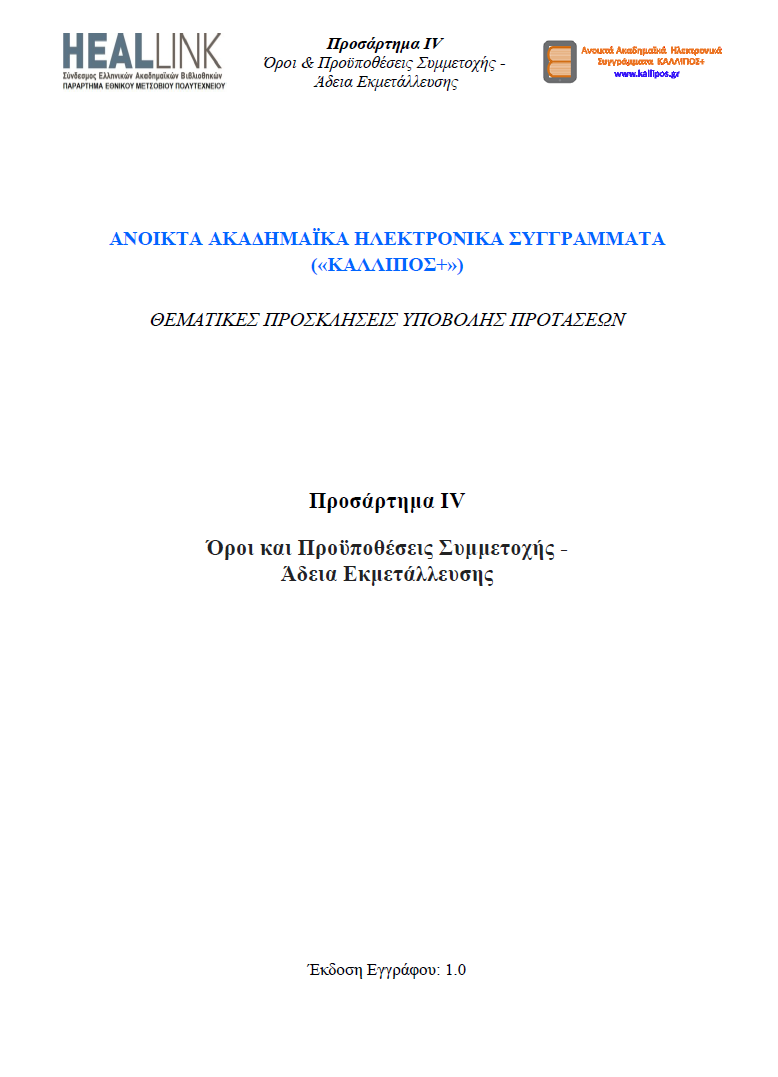 Διαδικασία και κριτήρια Αξιολόγησης
Ορόσημα αξιολόγησης 
1ο : τέλος Οκτωβρίου 2020
2ο : τέλος Ιανουαρίου 2021
Περιορισμοί ως προς τα όρια συμμετοχής σε συγγραφικές προσπάθειες / οικονομικές απολαβές. 
Ίδιο/παρόμοιο σύγγραμμα στο πλαίσιο της παρούσας Πρόσκλησης / του Έργου.
Συνολική βαθμολογία των Κριτηρίων Αξιολόγησης -όπως αυτά αποτυπώνονται στο Προσάρτημα V- μεγαλύτερη από το κατώφλι επιλογής ανά Πρόσκληση (πχ. 2 με άριστα το 4).
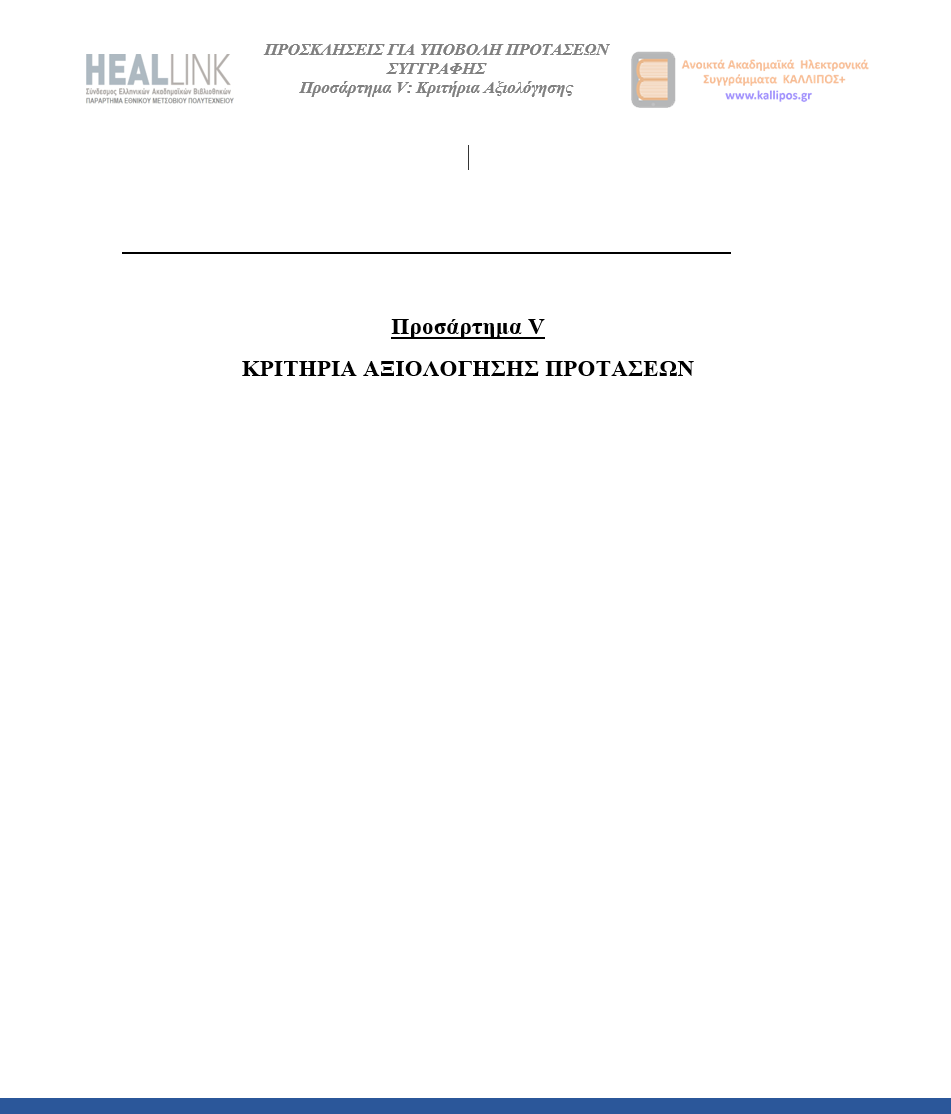 Μητρώο Έργου
Για την υποβολή και αξιολόγηση Προτάσεων, όλοι οι εμπλεκόμενοι Συντελεστές οφείλουν να εγγραφούν στο Μητρώο του Έργου.
Οι Καθηγητές ή Λέκτορες ΑΕΙ/ΑΣΕΙ, οι Ερευνητές σε Ερευνητικά Κέντρα (ΝΠΔΔ και ΝΠΙΔ) και οι Συνταξιούχοι Καθηγητές ΑΕΙ/ΑΣΕΙ εντάσσονται αυτόματα στο Μητρώο αν κάνουν χρήση του Ιδρυματικού τους λογαριασμού για την πιστοποίηση.
Οι ΕΔΙΠ, ΕΤΕΠ, ΕΕΠ, διδάσκοντες βάσει του ΠΔ 407/80 και Επιστημονικοί/Εργαστηριακοί Συνεργάτες των ΑΕΙ/ΑΣΕΙ (Διδάσκοντες Ειδικής Κατηγορίας) πρέπει να υποβάλουν: 
Υπεύθυνη δήλωση σύμφωνα με την παρ. 6 του άρθρου 22 του Ν. 1599/1986.
Πιο πρόσφατη σύμβαση / ανάθεση διδασκαλίας.
Αντίγραφο Διδακτορικού ή άλλου Μεταπτυχιακού τίτλου (εφόσον επιθυμούν να είναι και Αξιολογητές).
Μητρώο Έργου
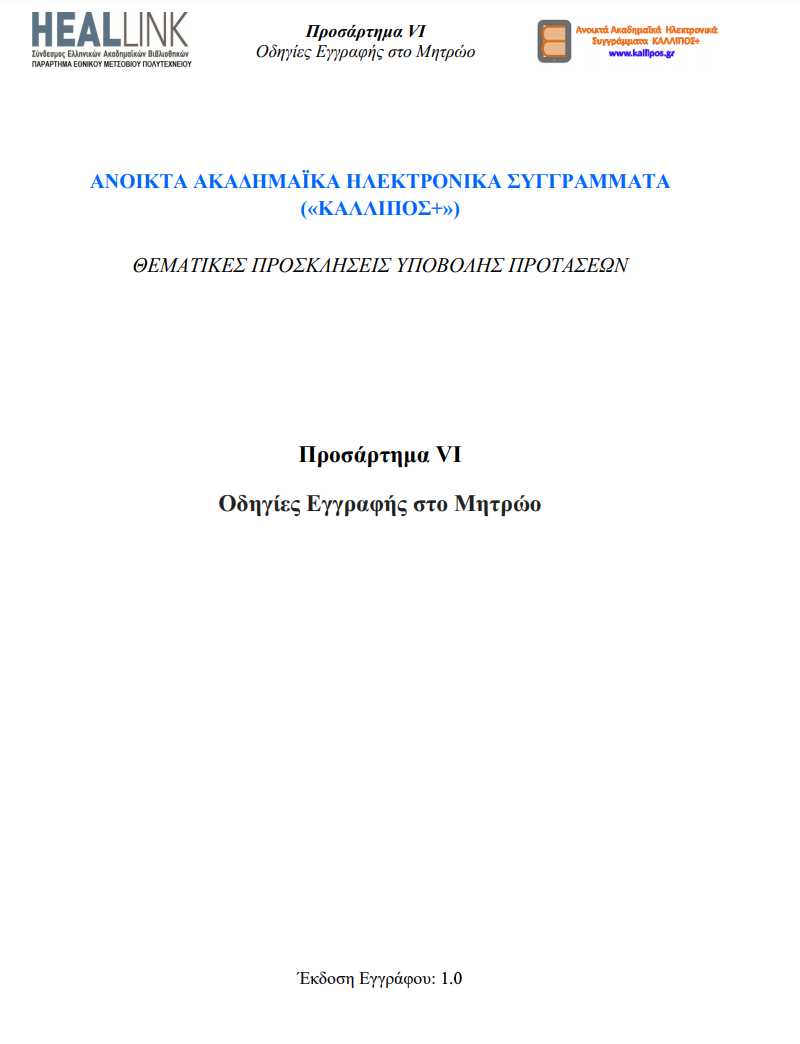 Λοιποί Ειδικοί Επιστήμονες (κάτοχοι Διδακτορικού). Εδώ συμπεριλαμβάνονται και οι Καθηγητές-Ερευνητές από το εξωτερικό.
Υπεύθυνη δήλωση σύμφωνα με την παρ. 6 του άρθρου 22 του Ν. 1599/1986.
Αντίγραφο Διδακτορικού ή άλλου Μεταπτυχιακού τίτλου.
Εγγραφή στο Μητρώο https://www.kallipos.gr/ https://accounts.kallipos.gr/
Υποβολή Πρότασης
Τμήμα Α – Συγγραφική Ομάδα
Τμήμα Β: Περιγραφή Βιβλίου
Τμήμα Β: Περιγραφή Βιβλίου
Τμήμα Γ: Δομή & Περιεχόμενο & Ωριμότητα
Τμήμα Γ: Δομή & Περιεχόμενο & Ωριμότητα
Τμήμα Δ: Μαθήματα
Τμήμα Ε: Χρηματοδότηση – Όροι
Τμήμα Ε: Χρηματοδότηση – Όροι
Υποβολή Πρότασης
Ηλεκτρονικά, μέσω της Πλατφόρμας του Έργου
https://accounts.kallipos.gr/
Μικρή καθυστέρηση, για τεχνικούς λόγους…
Έναρξη υποβολών: 5/10/2020
Συχνές Ερωτήσεις – Απαντήσεις ! https://accounts.kallipos.gr/user/help